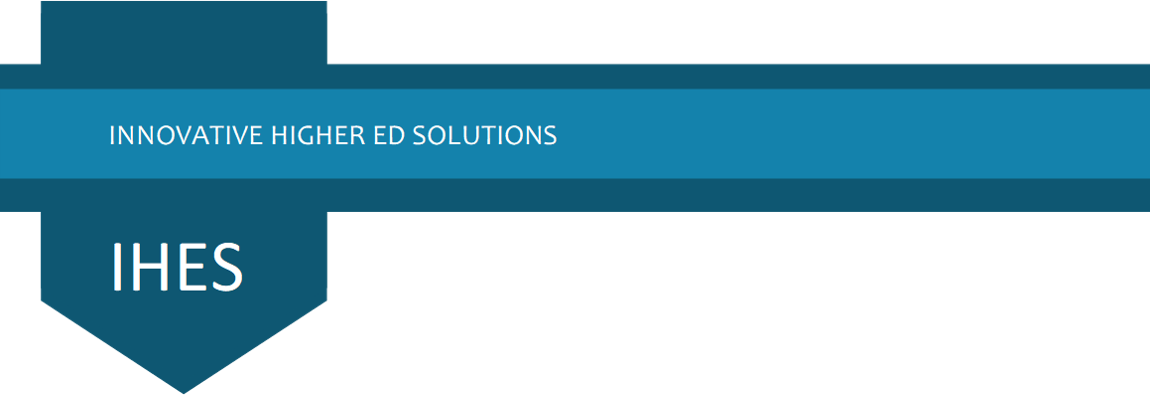 Dr. David S. HoodProvost and Sr. Vice President for Academic AffairsMinnesota State University, Mankato Founder and Associate Innovative Higher Ed Solutions
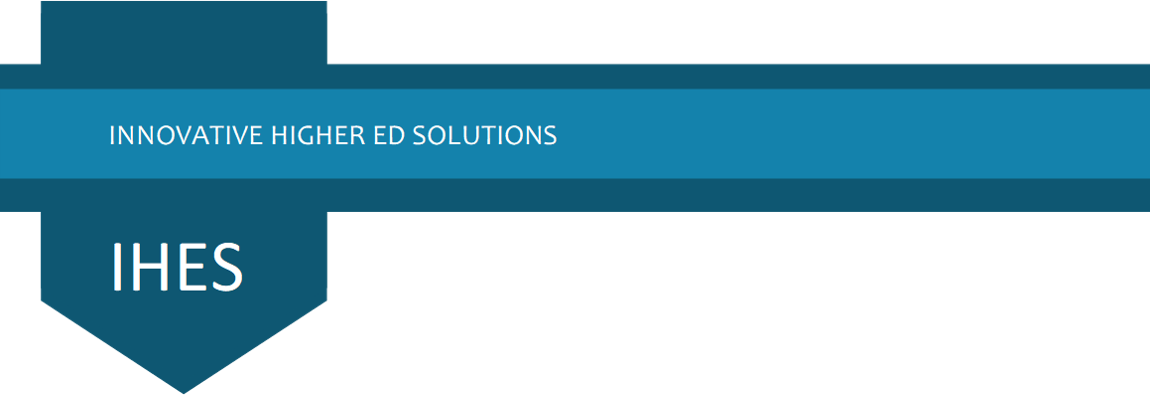 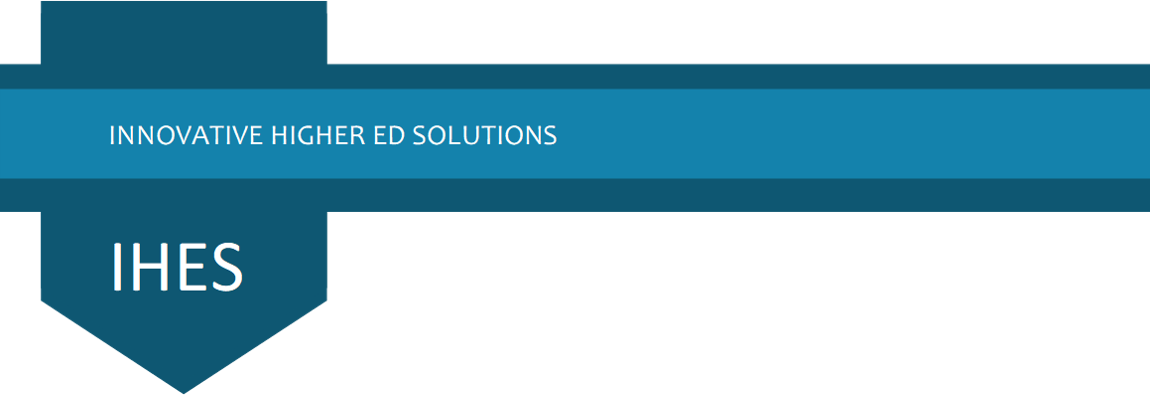 North Carolina Central University Catalyst for Change
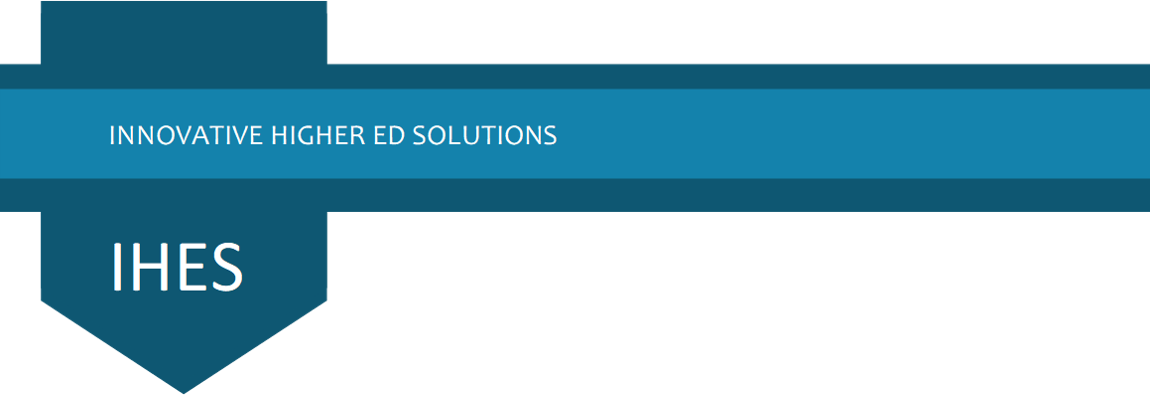 Montclair State University Catalyst for Change
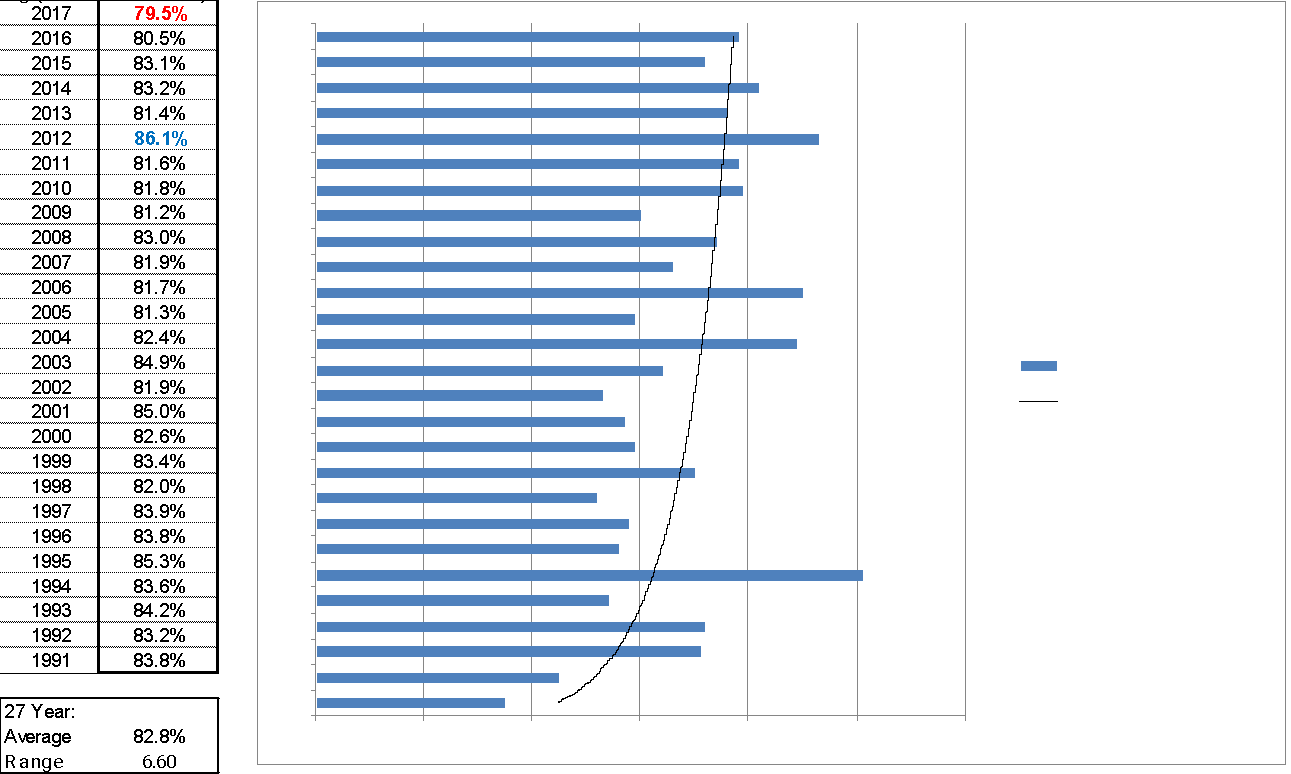 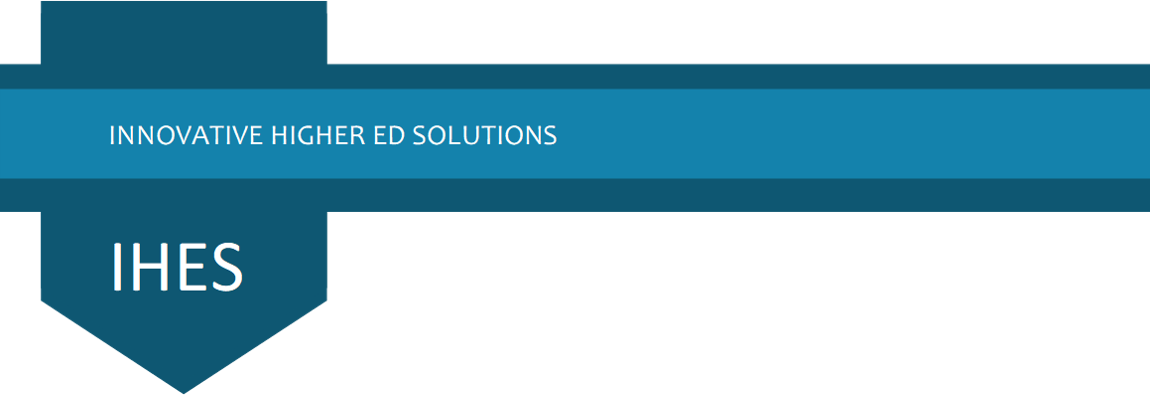 WHAT IS KEAN UNIVERSITY’S CATALYST FOR CHANGE?
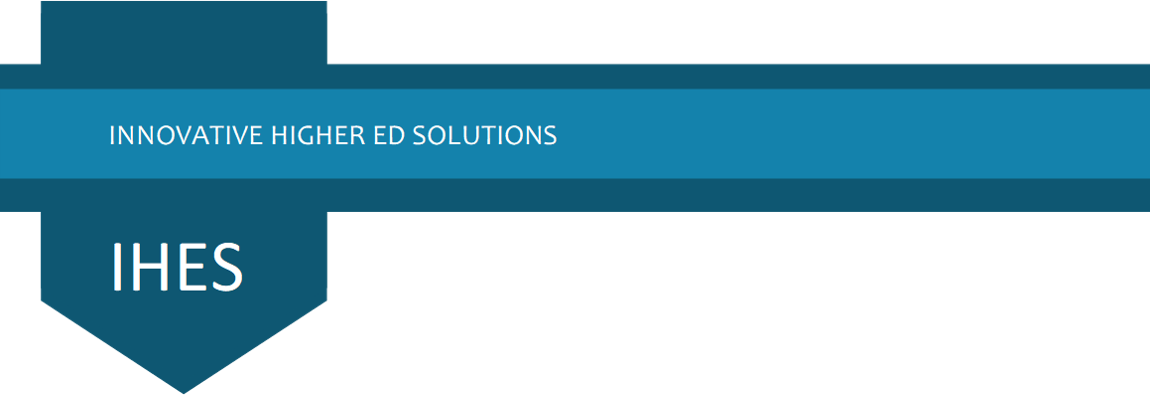 Audience can respond at PollEv.com/davidhood622orText DavidHood622 to 22333 once to join, then text your response
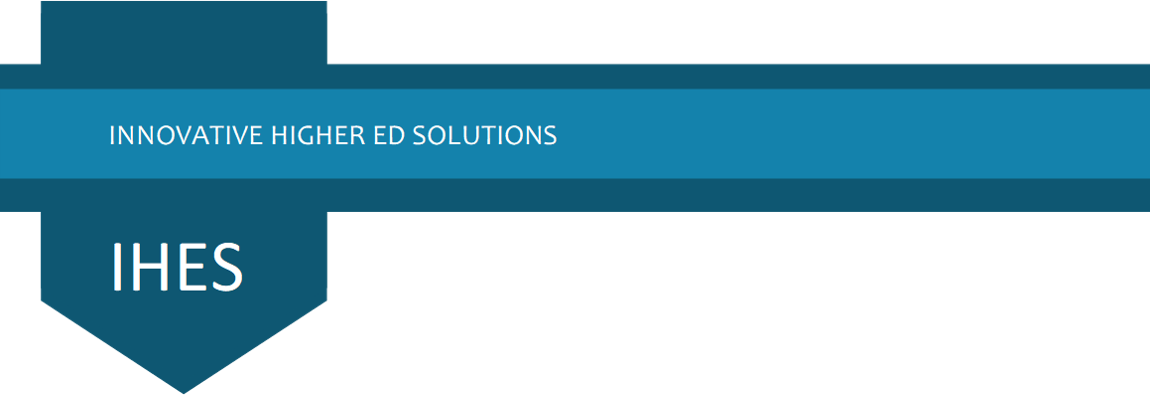 The University College Model
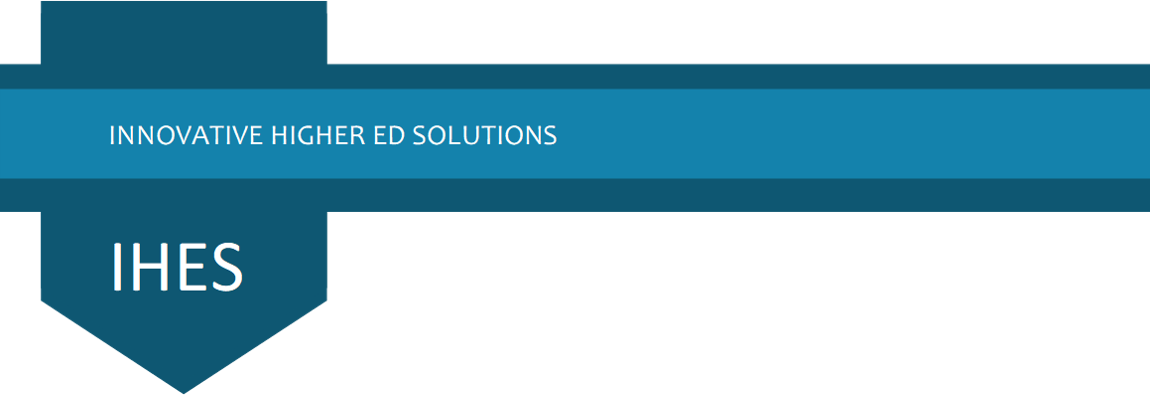 Catalyst for Advising Reform
The Ruffalo Noel-Levitz Student Satisfaction Inventory  Results 2007-2016
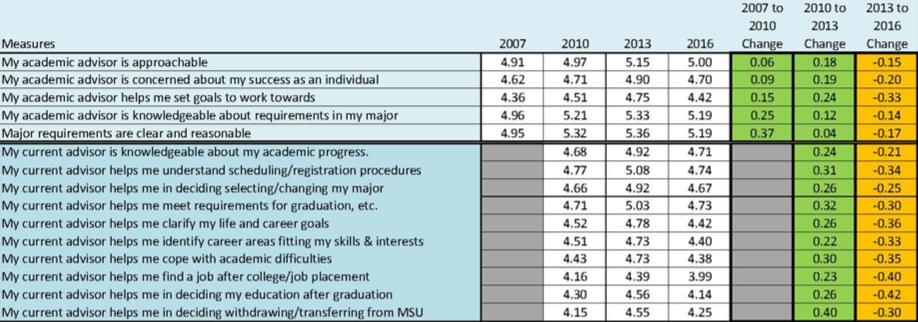 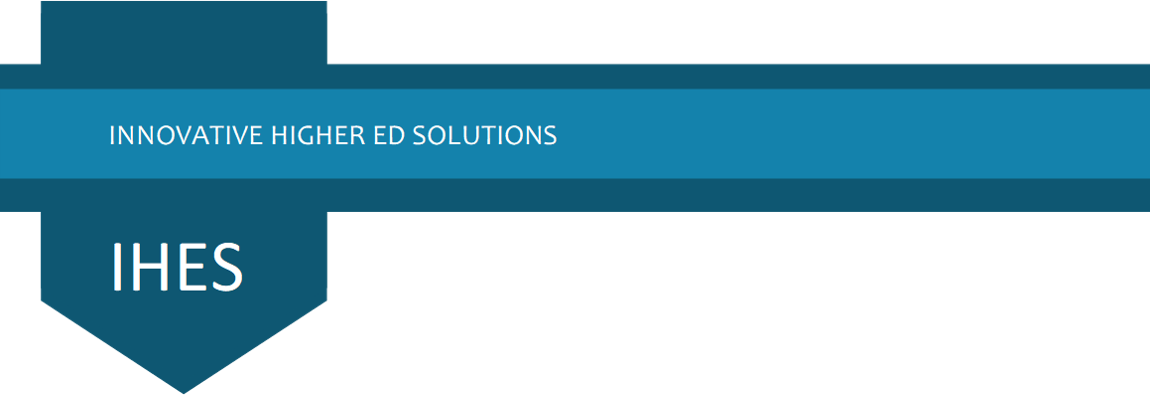 Fall 2017 First Year First Time Freshman Retention Rate 79.5% 
Lack of Shared Vision 
Inconsistent Strategy 
Minimal Use of Early Alert/Early Warning System 
Registration and Distribution of Pins Primary Focus 
No Student Learning Outcomes 
No communication strategy 
Decreasing satisfaction with advising services
No advising syllabus for the campus
Catalyst for Advising Reform Continued
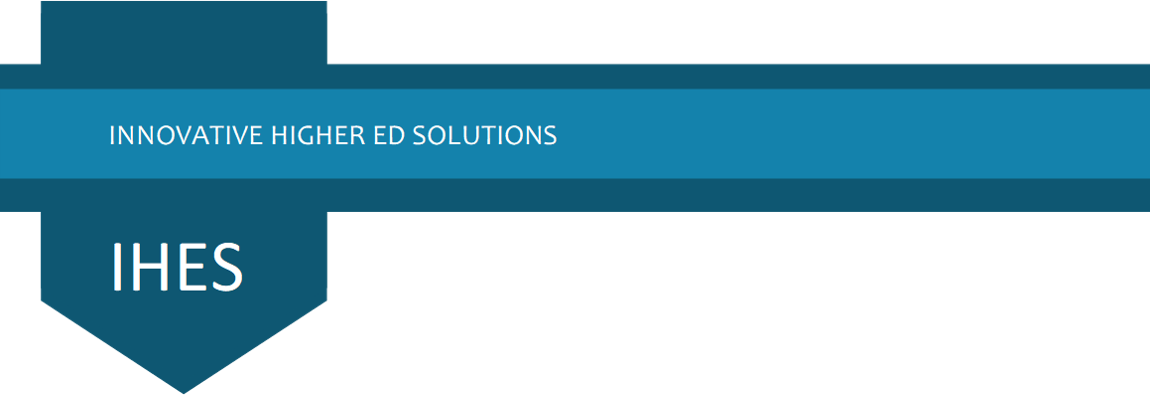 The Journey Toward Redesign
Bi-monthly meetings with assistant, associate deans, and directors of advising Fall 2018
Registration
Course substitutions 
Distribution of PINS
“Registration clerk” mindset (Karp 2013) 
Call of next-gen advising 
Advising Summit Committee appointed
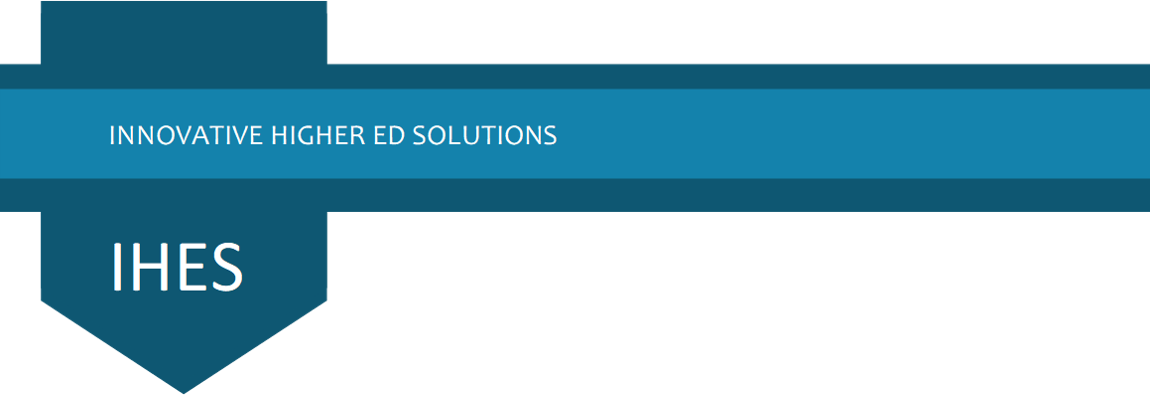 Advising Summit
college deans, faculty advisors, professional advisors, advising leads, and other advising –focused campus partners 
SSIPP approach was introduced
NACADA core pillars and values were reviewed 
Ruffalo Noel-Levitz Student Satisfaction Inventory data on advising was shared
Reviewed student data at the college level
The Journey Continued
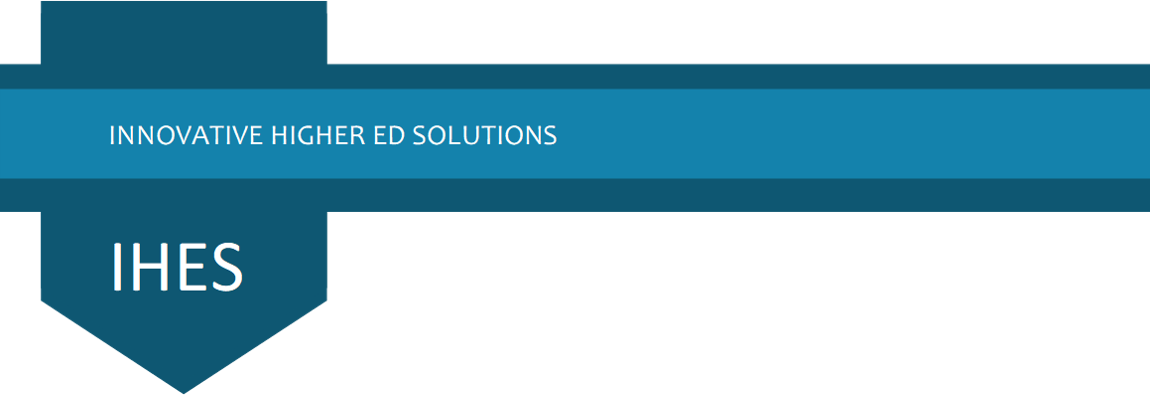 Develop what a shared vision for a transformed advising experience can look like
Begin to develop a caseload advising model with campus-wide student learning outcomes
Summit Objectives
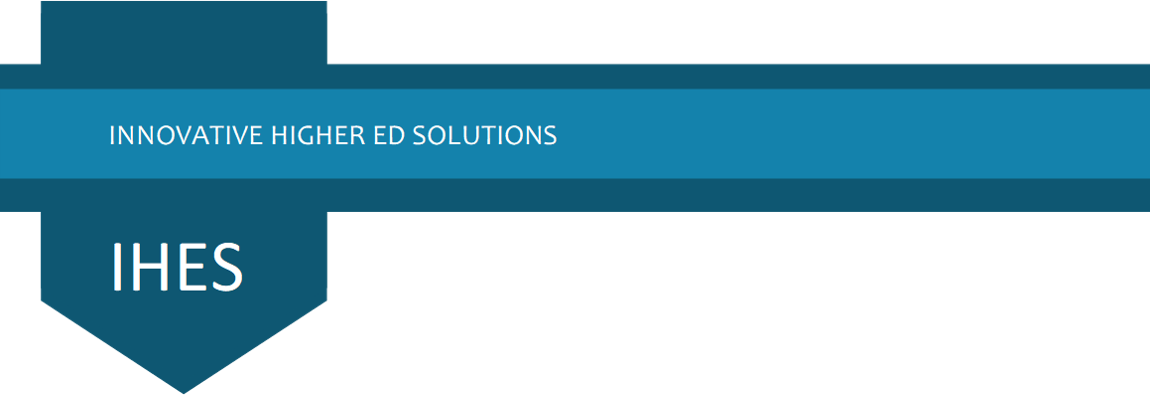 Summit Outcomes
Phase one proposals for caseload management developed
CHSS immediately implemented case load management 
Advising Leadership →→ Advising Strategy Group
Advising Counsel 
Block Scheduling and Enrollment 
Advising and Analytics Platform Implementation 
New Student Redesign Team 
Advising Training, Recognition and Rewards
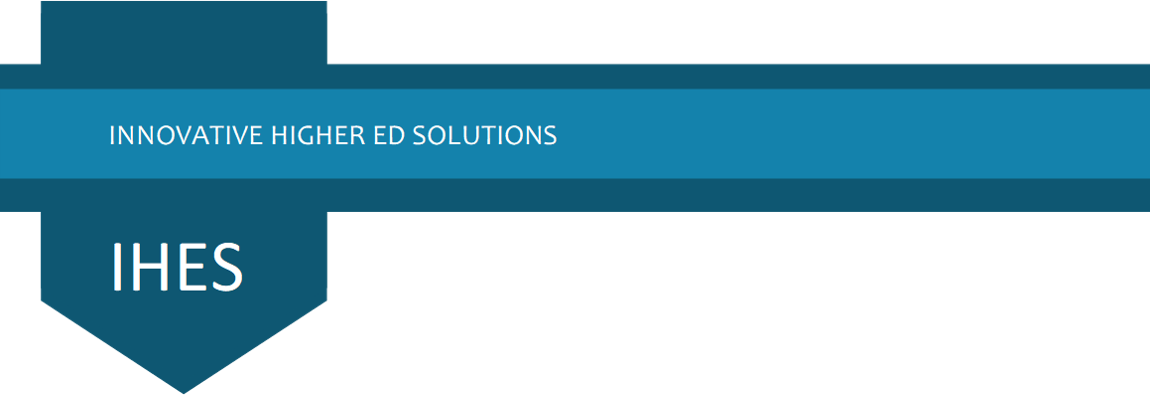 SSIPP (College Research Center, 2013)
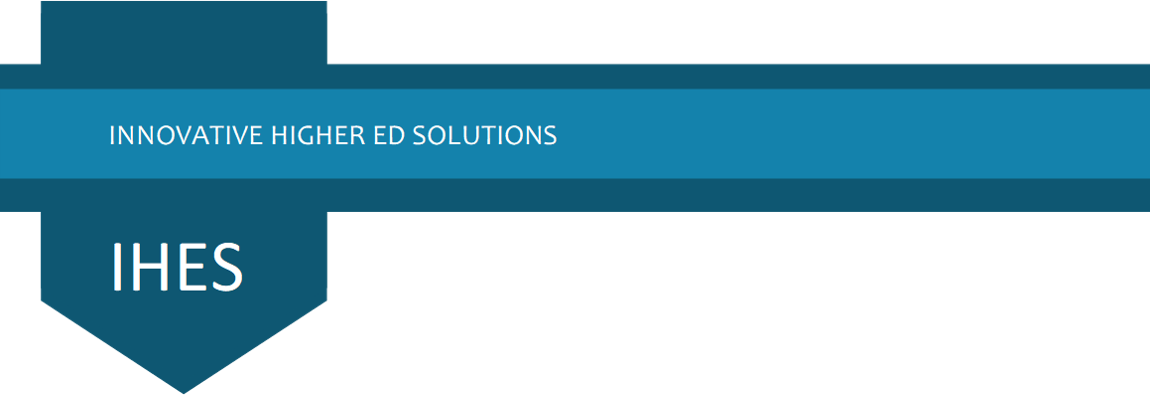 Proactive Advising
Defined
Proactive advising is a preemptive approach to work with students in which advisors try to anticipate and look for concerns, roadblocks, and other barriers that could potentially prevent students from being successful (Varney, 2017)
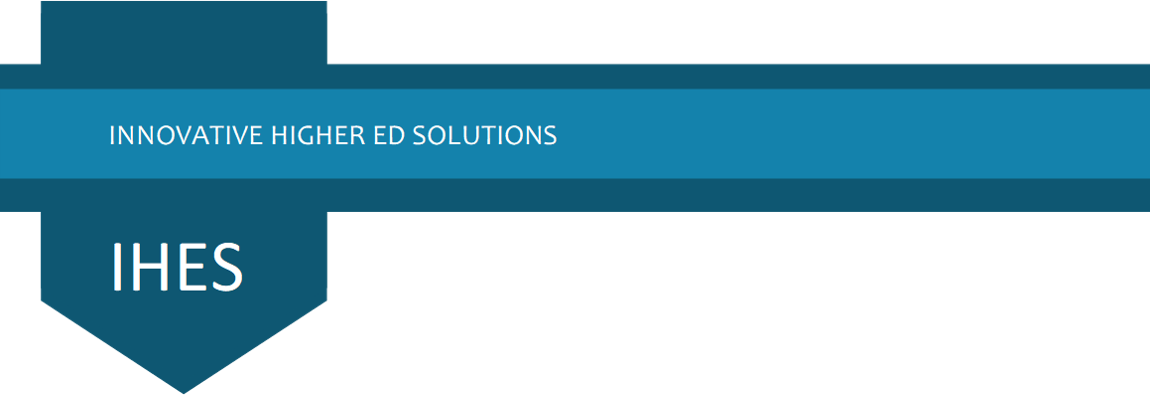 Proactive Advising
Defined
A process in which advisors address key variables of student attrition before they transpire, rather than as a reactive process.
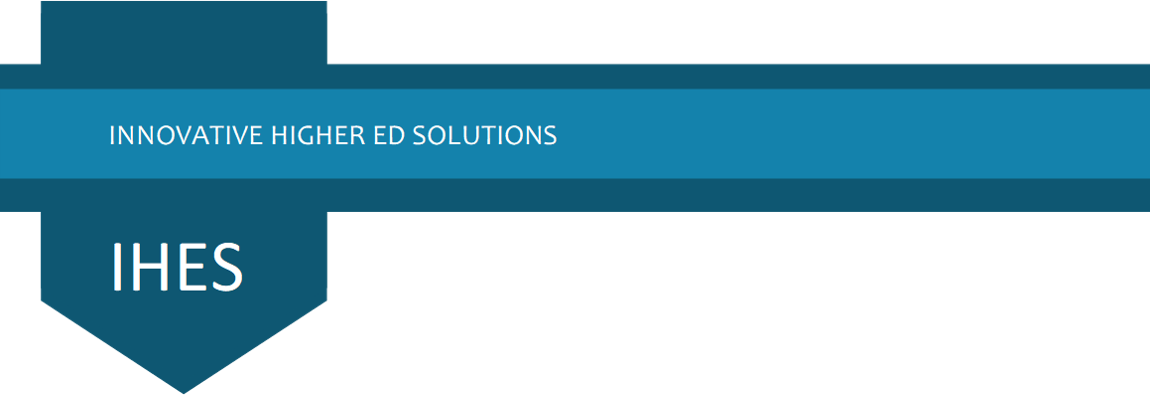 Proactive Advising
Defined
Proactive advising is a process helps students identify potential barriers early in their academic careers. Proactive advisors helps students build solid academic and social foundations that will help them progress toward their goals.
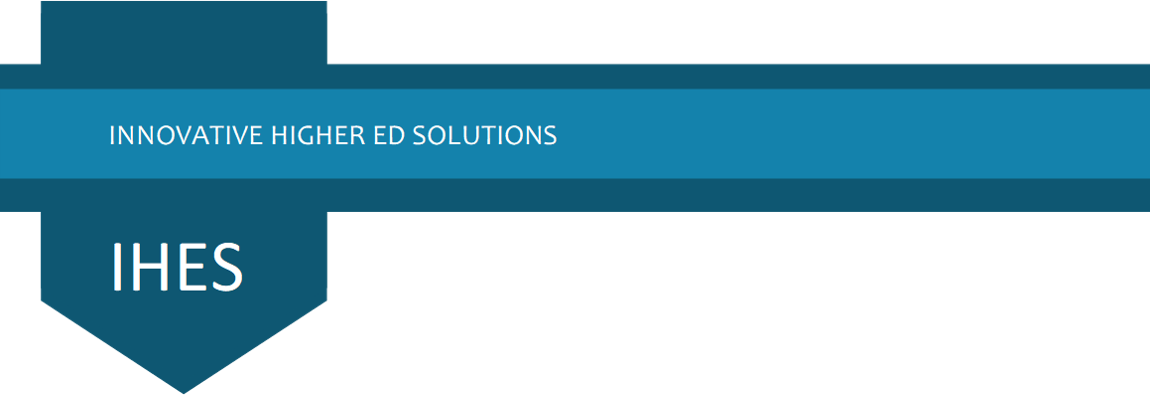 Bottom line…What are you saying????????? • Strategic efforts to develop and advise the whole student, action oriented. • Academically, professionally, and personally • Addressing challenges and barriers before its too late
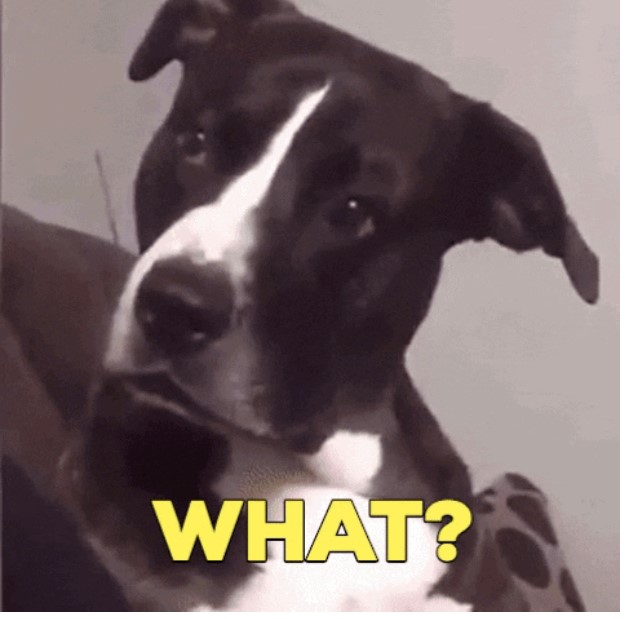 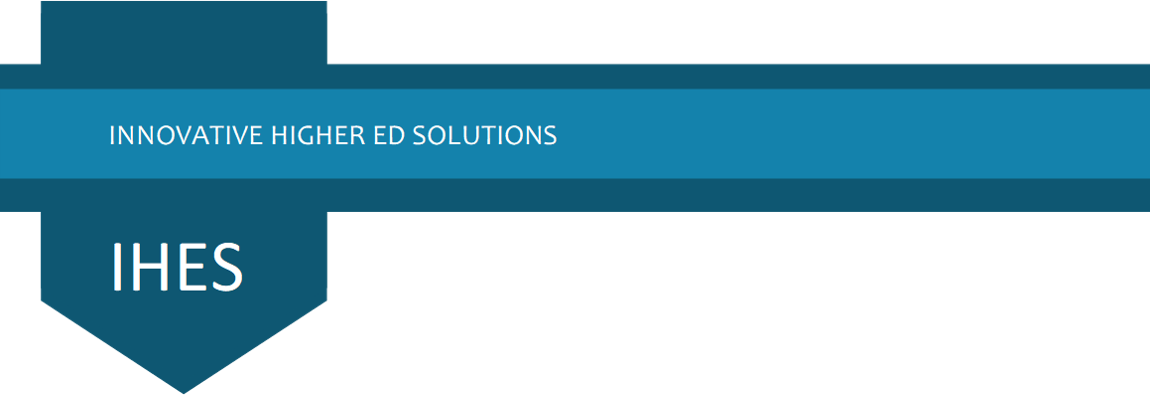 A registration event held once per term
Obtaining a signature to register
Holistic and Proactive Advising      IS NOT!!!
Focused exclusively on a student’s academic experiences
Telling students what to do
A judgmental process
Waiting for students to visit you
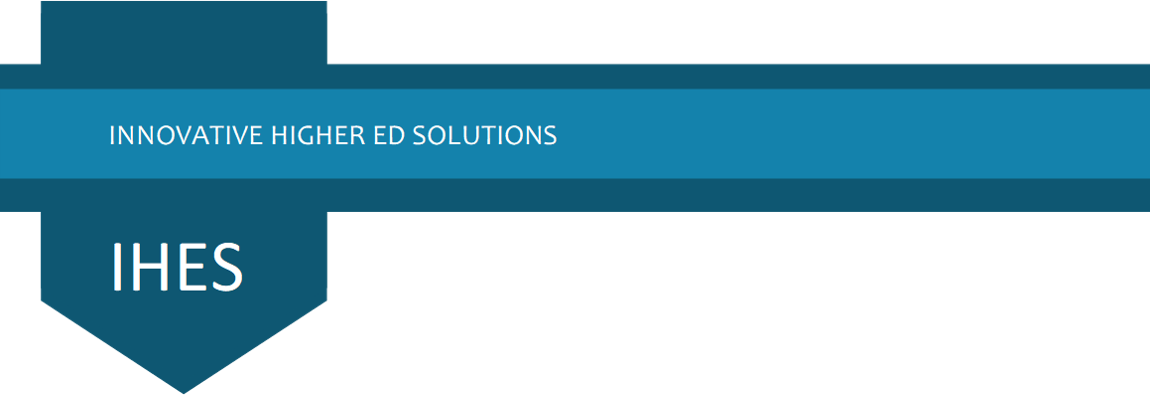 The Why?
Develops working partnership that focuses on learning
Leaders are recognizing the value of enhancing advising programs
Clearly articulates the function of advising
Student Success
Focus is shifting from access to retention and completion
Personable experience/caring atmosphere
Consistency
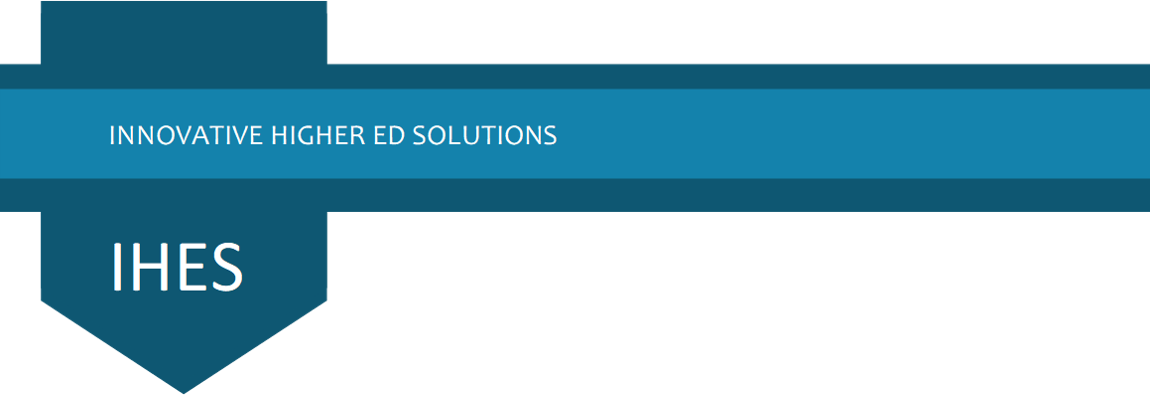 Together with academic advisors, students examine their learning styles, habits of working, and current difficulties or barriers to success.
The Research
Proactive advising is effective when it involves personalized outreach that expresses individualized consideration and care 
Proactive advising that involves individualized consideration and care positively impacts persistence. 

Pipkins, 2021
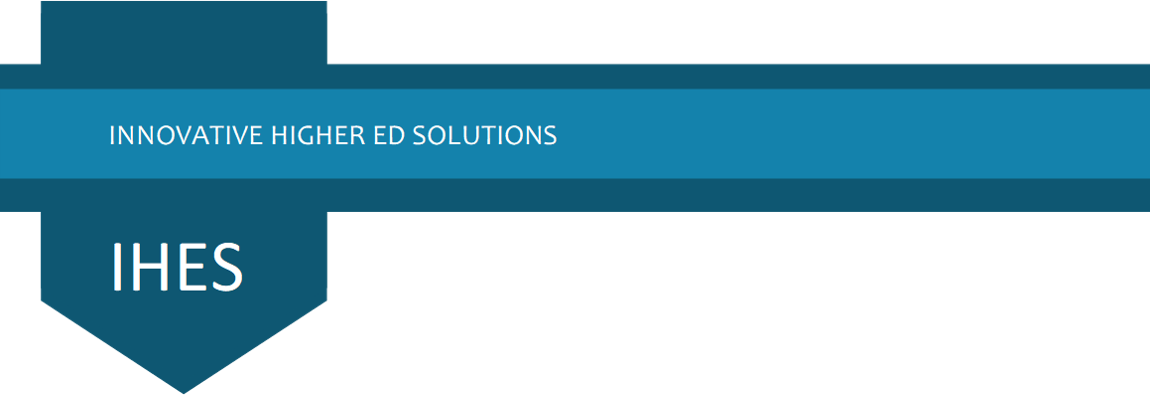 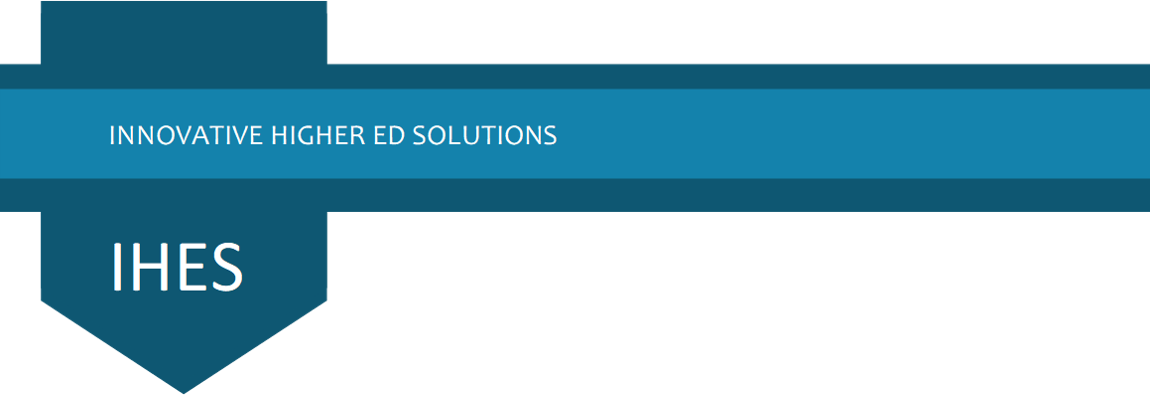 PART II
Recommendations
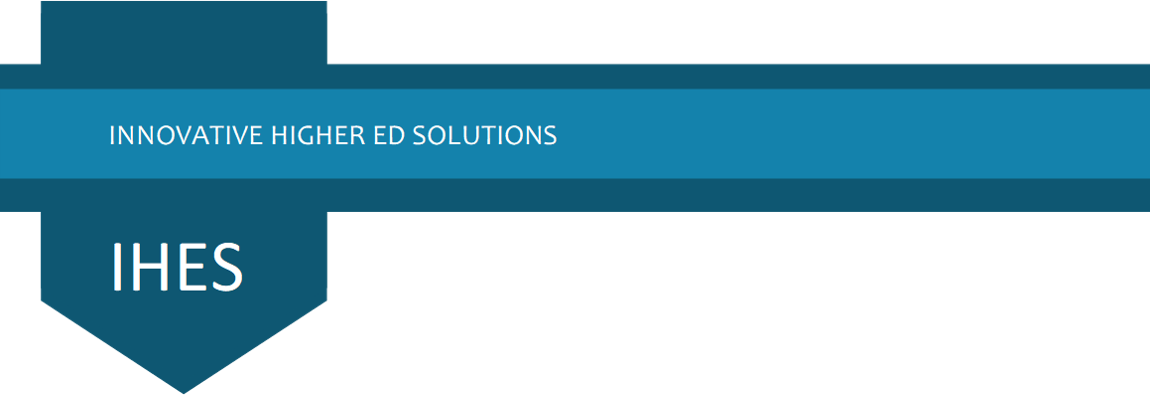 Increase Personable Student Interactions with Proactive Advisors

Have personable interactions regularly 
                                                     
Focus extends beyond registration campaigns  
    
Emphasis on sense of belonging and finding equitable and inclusive opportunities for students
                                                                   
Case management 

***Get students attention
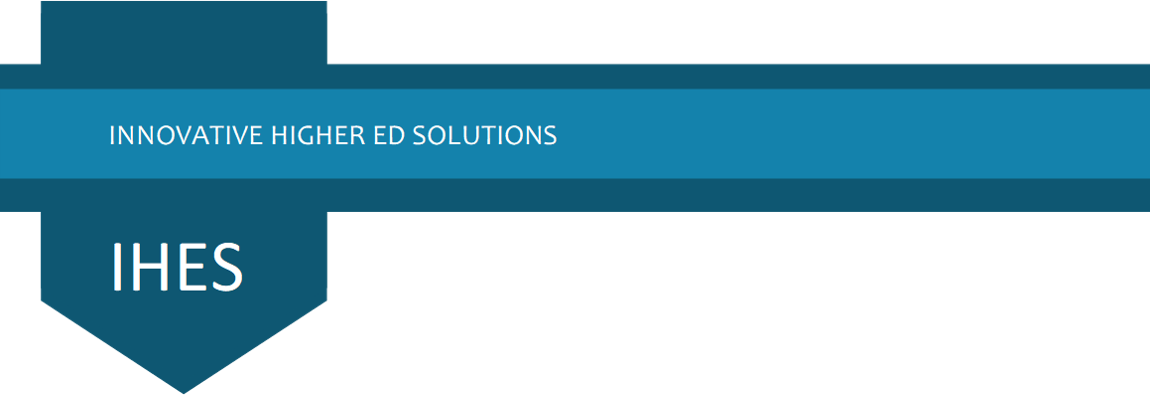 Recommendations Continued
Techniques and Tools

Self-assistance services that the advisor can provide to students 
Increase structured group learning experiences 
Advising Syllabus 
Communication 
Non-Academic Needs Assessment 
A case management approach
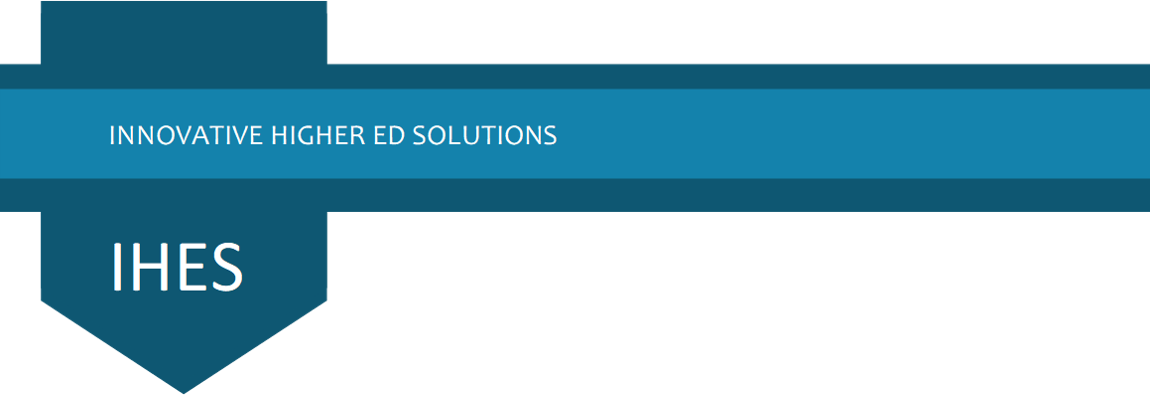 Recommendations Continued
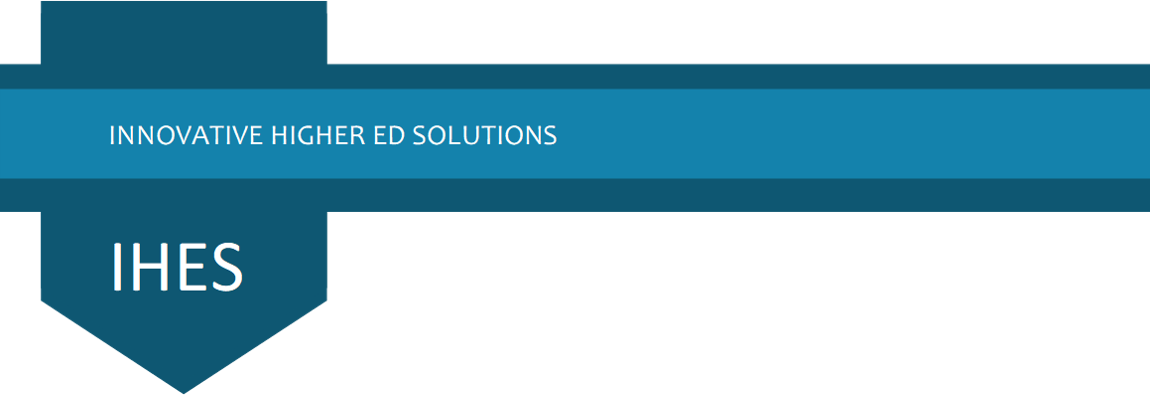 Non-Academic Needs Assessment
Students, specifically those that are considered at-risk are often overwhelmed with external commitments that can impact their academic success. As a result, it is recommended that students self-identify external needs with the help of an advisor. 
(Fusch, 2012)
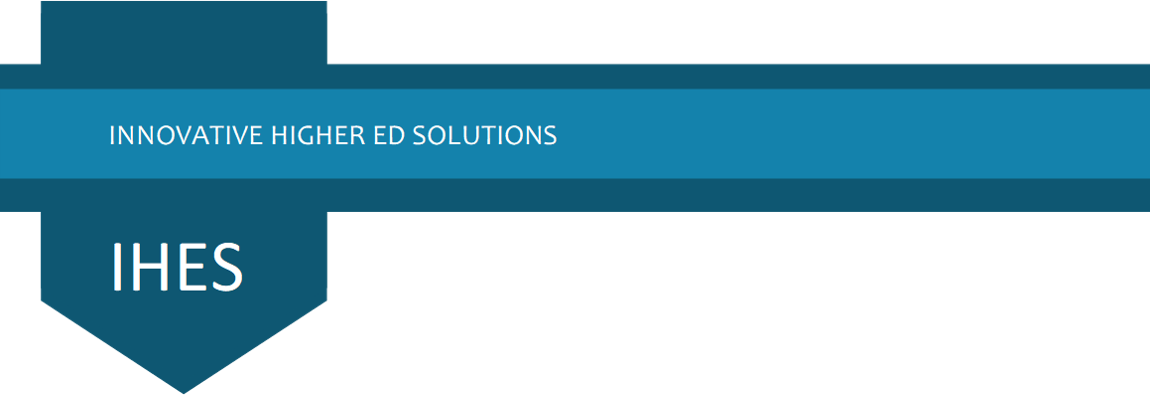 Assist students with assessing external needs by providing them with a needs checklist. 
Example: 
I need assistance with: 
Transportation 
Childcare 
Healthcare 
Life skills 
Balancing school and work 
Housing
Non-Academic Needs Assessment
CASE MANAGEMENT
Case management involves the advisor partnering with the student to attain specific goals 

Create a plan that is catered to the student individual needs from a holistic perspective (developing the whole student) 

*Academically, professionally, and personally
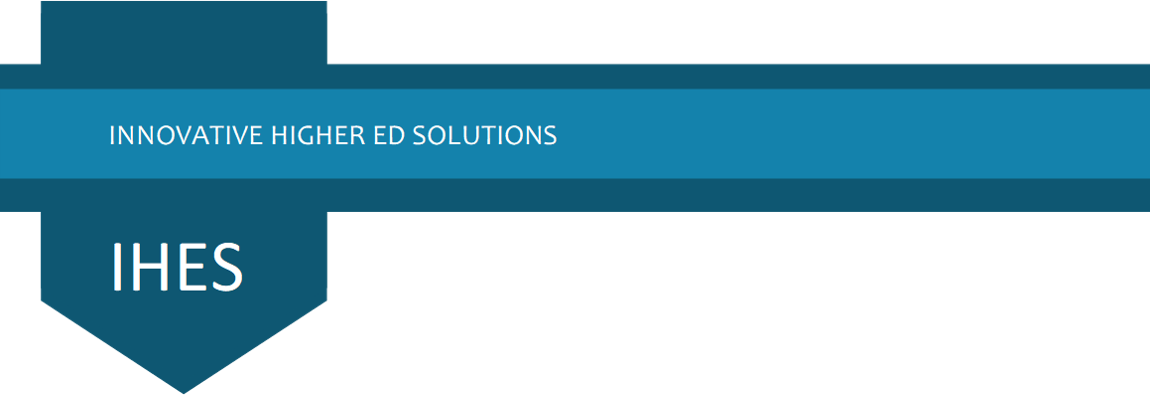 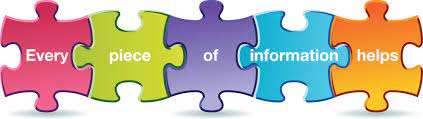 Advising Curriculum Items
Educational planning 

Program of study/major 

Technology 

Prerequisites, Advisories, College Readiness 

Courses descriptions and course specific content
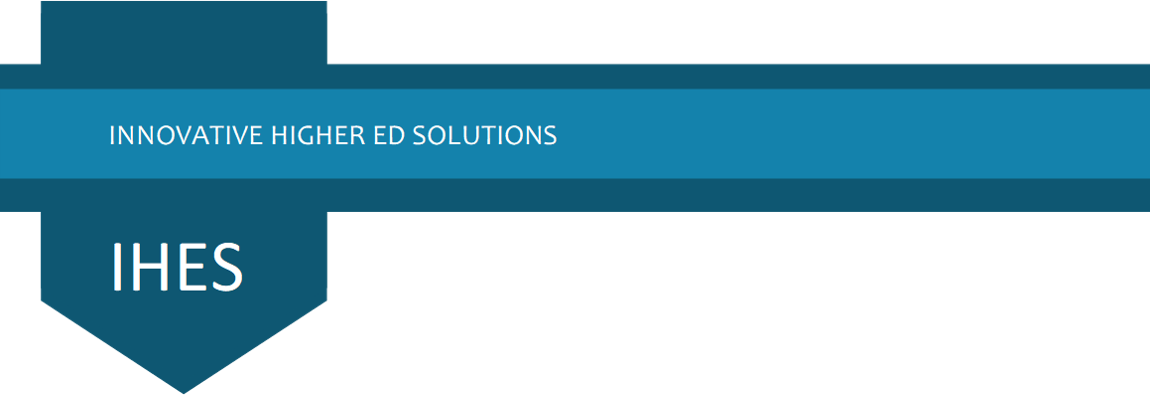 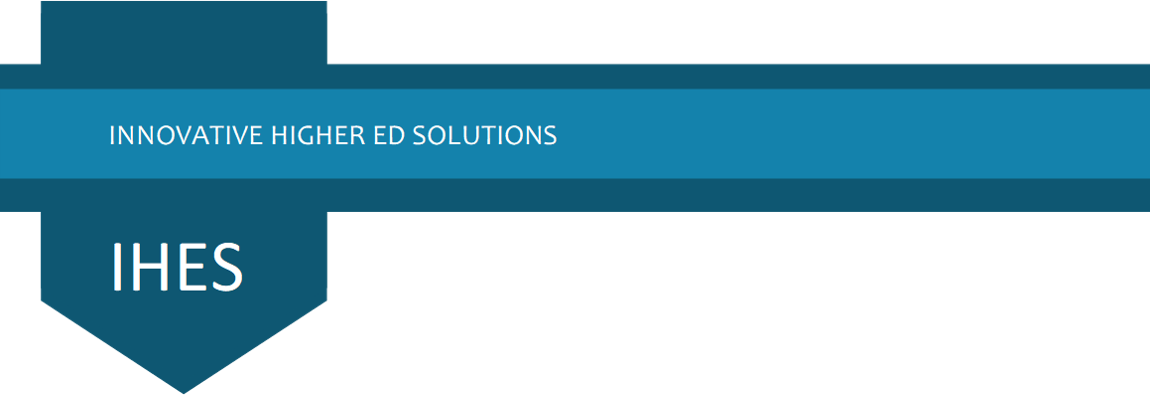 Advising Customize Curriculum
Academic map/Educational Plan 

Goal Setting/Renew & Revisit goals 

Financial aid literacy 

Resources 

Career Planning 

Time management
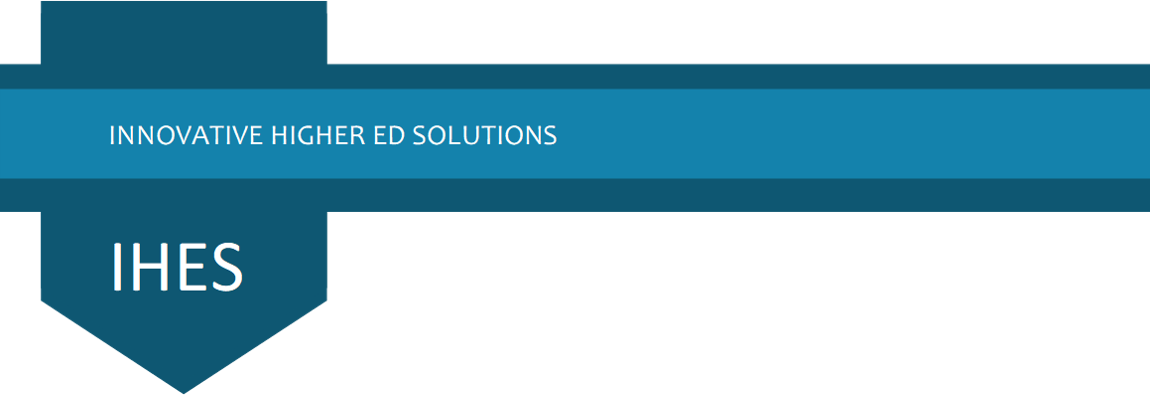 Benefits of These Intentional Approaches
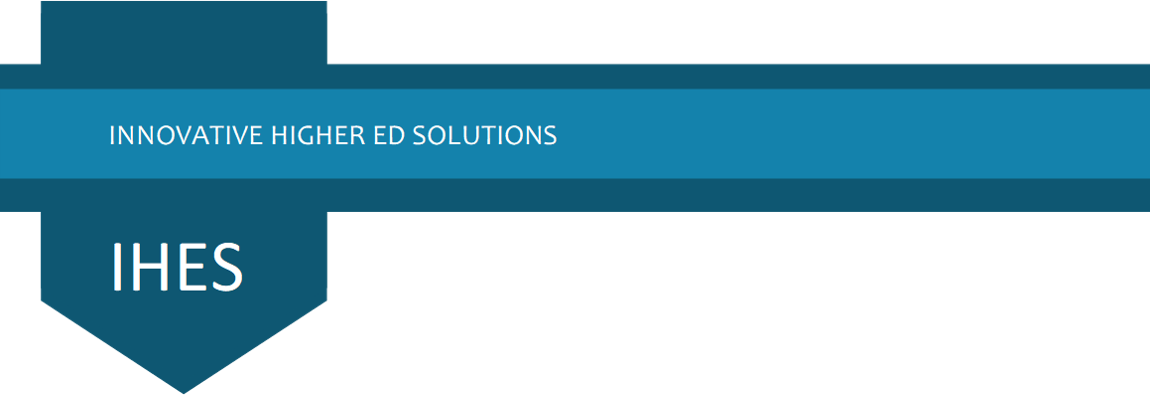 TIPS
LESSONS LEARNED
Student Success Is Everyone’s Business 
All Senior Executives Must Own Advising and The Student Success Agenda  
One Executive Should Manage The Work, No Distributed Management 
Engage Faculty Early and Often 
Administrator and Staff Evaluations, and Faculty Promotion and Tenure Guidelines Must Reflect That Student Success Is Important
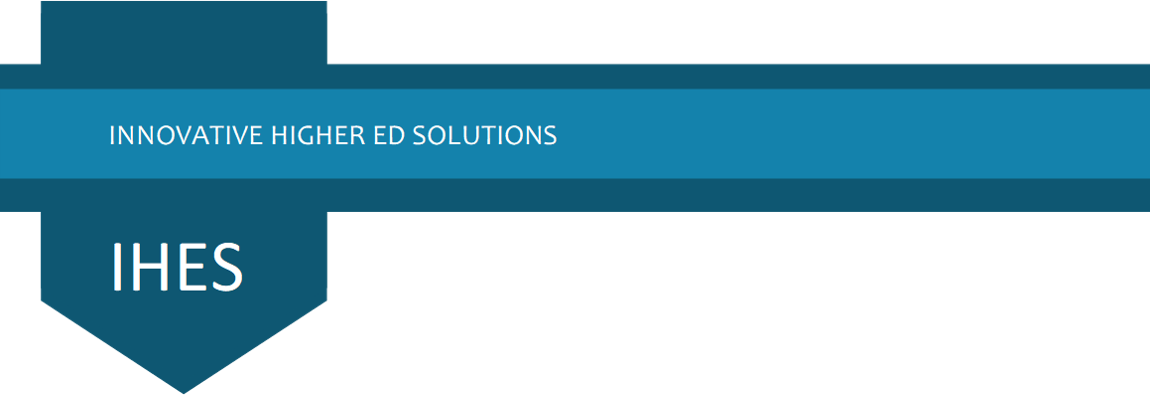 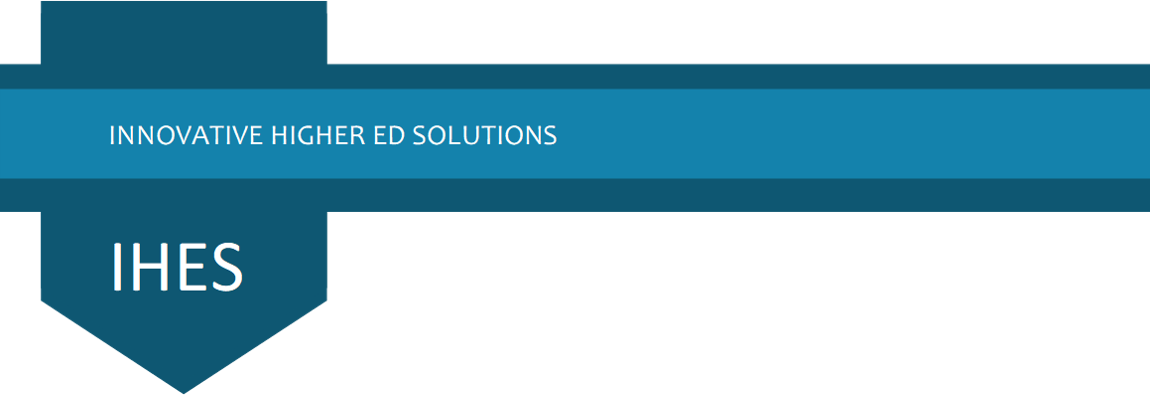 BEYOND ADVISING
First Year Seminar Redesign
Embeded Peer Mentoring 
Course Redesign for High DFW Rate Courses 
Undergraduate Research
Enhance Academic Support Services
Tutoring 
Supplemental Instruction